WHY ARE TODAY’S STUDENTS SO FRAGILE?
Dr Jennie Bristow, Senior Lecturer in Sociology, Canterbury Christ Church University
Heads of University Counselling Services Meeting, 9 June 2017
jennie.bristow@canterbury.ac.uk
Research interests
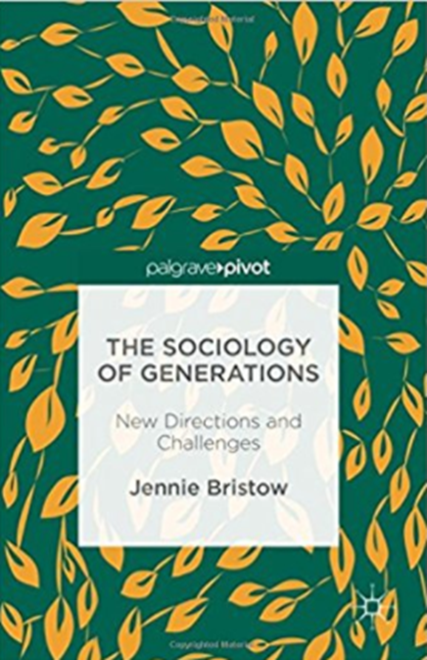 Sociology of generations
Sociology of education
Parenting culture 
‘Generational encounters in higher education’
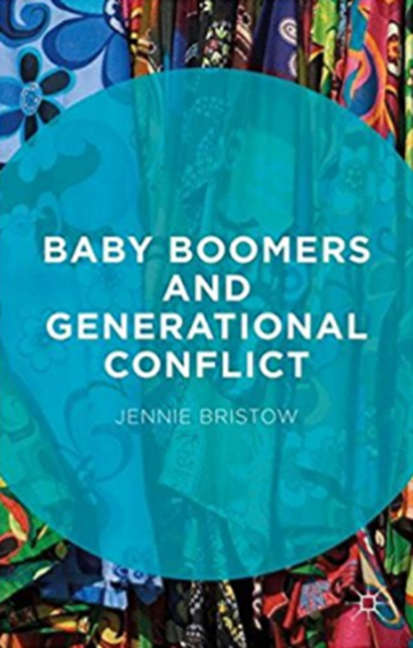 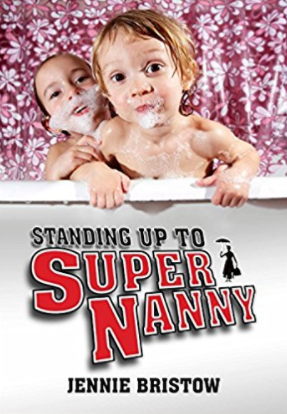 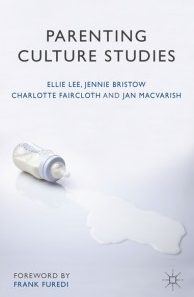 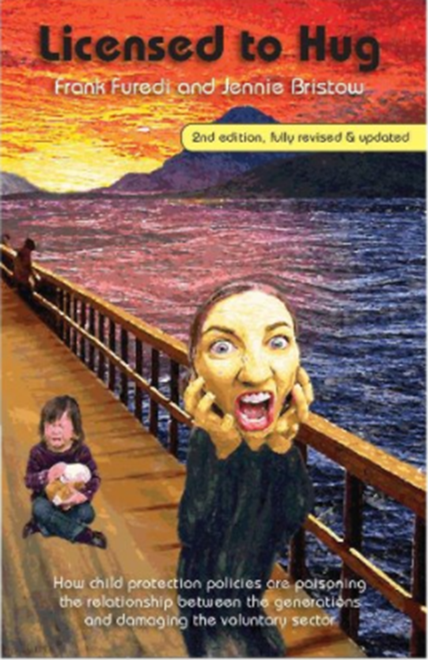 Starting points
Are today’s students particularly fragile? 
What do we mean by fragile anyway?
Which students are we talking about, and why?
How do we separate students’ difficulties and experiences from the cultural script describing them?
Are students fragile?
oN ONE HAND…
ON THE OTHER…
Reports of increasing levels of mental health difficulties among students
Increasing demand for concessions, special arrangements, support services
Sense of entitlement among ‘Millennial’ generation
Hyper-sensitivity to language (cultural appropriation, trigger warnings etc)
Demand for academic practice to orient around these concerns
Do mental health difficulties necessarily equate to fragility?
Structure of university courses may medicalise reasons for extensions 
Demanding, needy students follow the cultural script of the ‘good student’
Articulated by a particular section of students – and pre-empted by academics
Possible over-reliance on centralised student support services
Health and illness / ‘wellness’
Stigma attached to mental health problems has diminished 
People can talk about their problems more, both informally and with services
But ‘normalisation’ of mental health problems can also lead to re-categorisation of existential anxieties as problems of mental health 
Mental illness becomes a ‘normal’ feature of life 
Concept of ‘wellness’ implies the opposite is the norm 
What do we mean by ‘stress’, ‘anxiety’, ‘depression’ in this context?
Cultural script of fragility
Assumption that students and young people experience increasing mental health difficulties, requiring a particular response
Support services
Psychological/psychiatric interventions
‘Kid gloves’ management by academics 
Students talk about ‘the rise of mental health’ (not illness)
Construction of claims: ‘the meanings that people construct need to make sense of the world they inhabit’ (Best 2008, pp.11-12)
Not a ‘made-up’ problem 
But is this how students and young people are encouraged to give meaning / explanation to existential distress?
YouGov survey, 9 August 2016
https://yougov.co.uk/news/2016/08/09/quarter-britains-students-are-afflicted-mental-hea/
‘The extent of mental health problems in UK universities has been laid bare in a new YouGov survey of Britain’s students. ’
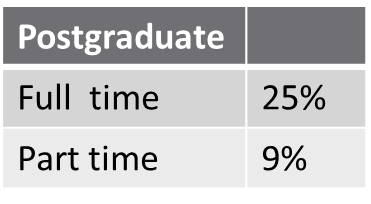 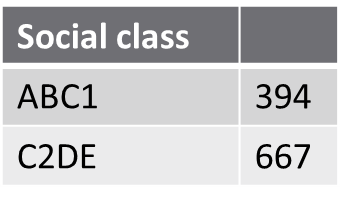 Prevalence of mental health problems among students
More than a quarter of students (27%) report having a mental health problem of one type or another.
 Female students are more likely to say they have mental health problems than males (34% vs 19%)
 LGBT students have a particularly high likelihood of mental health problems compared to their heterosexual counterparts (45% vs 22%)
The problem of self-definition
Depression and anxiety
Depression and anxiety are by far the most common reported mental health ailments. 
Of those who suffer, 77% have depression-related problems, and 74% have anxiety related problems. 
74% of students with an anxiety-related problem also have a depression-related one. 
 ‘These two issues dwarf all the rest’, with eating disorders being the next most common at 14%, followed by behavioural or developmental issues at 5% and learning disabilities, also at 5%.
Pick a broad category…
Carrying on
‘Anxiety and stress’
Anxiety and stress are commonplace among students, and the effects are often obstructive. 
 Six in ten (63%) students say that they feel levels of stress that interfere with their day to day lives.
‘Perhaps unsurprisingly’, study is the primary cause of stress among students. 
Seven in ten (71%) say that work from university is one of their main sources of stress. 
The next biggest concern for students is finding a job after university (39%), followed by their family (35%). 
Jobs and relationships (23% each) and friends (22%) account for the majority of the other sources of stress.
Stress and everyday life
Sources of student stress
Student support services
‘Fortunately’, students are broadly aware that mental health services are provided by their university.
Three quarters of students were aware that their university had a counselling service they could access. 
Only 14% weren’t aware of any services available to them.
Nearly one in five (18%) of students have already made use of university mental health services, the vast majority of whom (89%) had visited a counsellor.
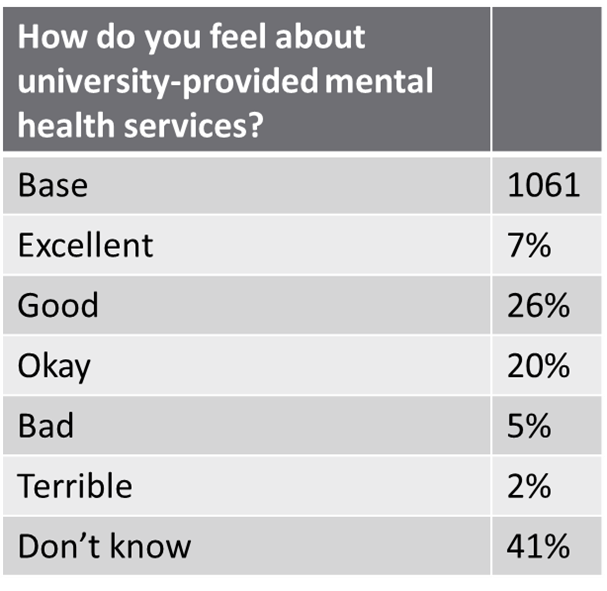 Satisfaction with student support services
Satisfaction levels are relatively high, with 30% saying that they found the service very helpful and a further 45% saying it was somewhat helpful.
‘There is much room for improvement though’, with one in five (21%) said that it was not helpful at all. 
Additionally, half of students who have made use of university mental health services also make use of professional health through other means.
Talking about it informally
‘For students who are suffering from mental health issues, it will hopefully provide a crumb of comfort to know that their peers are aware of and accept their mental health problems’.
More than half of students (52%) know between one and five people that suffer from a mental illness, whereas just 8% know no-one with mental health problems.
Absent friends, family, and tutors?
Acceptable responses to mental illness
‘[W]hereas in days gone by the seriousness of mental health problems might be trivialised, this is no longer the case.’ 
The overwhelming majority of students (84%) accept that mental illness is as serious as physical illness. Just 6% felt that physical ailments were more serious than mental ones (a further 5% felt that mental illness was more serious).
Students are also sympathetic to mental health sufferers. 
Upon finding that a person had mental health problems, the vast majority of students (74%) say that they would show concern and be mindful of that person’s troubles. 
A further 19% say that they wouldn’t react as it wouldn’t change how they saw that person, whilst a mere 3% say that they would be more cautious around a person with mental health issues.
What’s the right answer?
Medicalisation of everyday problems
Coping with loneliness
‘Fear of failure’
77% of all students report that they have a fear of failure, with one in five of these saying that this fear is very prevalent in their day to day life.
Questions
For psychiatry / psychology:
Causes, consequences, treatment and management of mental health problems
When confronted with a suicidal student, don’t call a sociologist!

For sociology:
Blurring line between mental health and mental illness 
 Changes in the University, and student experience 
 Validation of vulnerability and identity of grievance
 Problems of socialisation and adult authority
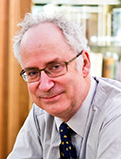 Simon Wessley: ‘A slice of student life’
‘What was obvious everywhere is that interest in mental health is soaring. Sooner or later I was asked about why there has been a rise in mental disorders on campus, and what should we do about it. As I don’t know the answer to either question I would usually ask the audience. Inevitably there was a range of opinions and solutions, although not many went beyond the need for more counsellors.
‘Many quoted the recent NUS survey (or indeed had carried out similar surveys on their own campus) that found that 80% of students had “mental health problems”, but fewer seemed to be willing to critically evaluate this unlikely finding.
‘It’s important that we apply some critical thinking and appreciate the difference between “mental health” and mental disorder. But NUS surveys aside, mental disorder is indeed on the rise, at least among women who are aged between 18 and 24. However, the best estimate is a prevalence rate of 26%, not 80%. So we can agree that there are more students needing more support, including on occasion specialist support from psychiatrists…
‘…in order to encourage more critical thinking I sometimes ask the audience how many of them are making friends that they would keep for life - 80% raise their hands, and then how many were being intellectually stimulated by their studies (a similar proportion) and finally how many were having better sex lives (we don’t vote on this, but judging by the smiles it was also a majority).
‘I did this to suggest some continuity – university remains a time of challenge and change, incorporating both the negative (such as loneliness, isolation, exam stress) and the positive (such as emotional growth, friendship, stimulation and experimentation), and that we should be cautious of invoking mental health problems for all of these.
‘Of course, there are also discontinuities – social media acts as a great amplifier of both the bad and good, but we should be careful of blaming the medium for the message. Parenting styles and risk obsession have changed over a generation. And let’s not forget the additional burden of debt...
‘But whatever the answer to rises in mental ill health, and at the moment I think we have to say we don’t really know, the challenge for us in psychiatry is to harness this interest into making more psychologically minded doctors in general, and more psychiatrists in particular.’
http://www.rcpsych.ac.uk/discoverpsychiatry/thepresidentsblog1.aspx
Being a student has changed
Impact of expansion:
Larger proportion of young people with mental health problems
Additional responsibilities shouldered by some students
Clash between field and habitus / expectation and experience
University as ‘another brick in the wall’
Growth and impersonality of university courses 

Instrumental high stakes for the ‘degree generation’ (Bathmaker et al 2016)
Debt and employment 
‘Fear of failure’ – and uncertain script for success
Transition from school / home to independent life and study 
Universities as ‘finishing schools’ (Gouldner 1979); emphasis on socialisation 
Tension between pastoral responsibilities of academic staff and role of student support services – ‘lost’ students?
But…
Why do these problems take the form of individual, mental health problems?
Students come to university with a diagnosis, and it is affirmed:
Problems of attendance, performance, and submission of work increasingly managed through a medicalised process
How has University come to be seen as threatening?
Therapy culture
Distinct from therapy, as a clinical approach to mental illness
Cultivation of a generalised sense of vulnerability, leading to therapeutic governance and management (Furedi 2003)
Defining everyday distress as a mental health problem can mean it is experienced as such 
Individual, pathological, in need of and susceptible medical intervention
Services for those in most need are over-burdened
(Over)emphasis on language, interpersonal behaviour as a cause of harm and a site of regulation
Parenting culture and ‘entitled’ Millennials
Students often describes as:
Consumers
Emotionally needy
Wanting to be spoon-fed
Infantile
Consequence of parenting culture and schooling 
‘Child centred’ – without space to be a child!
Reluctance to socialise into adult culture
Identity politics
Vulnerable identities are politicised (Furedi 2017)
Safe spaces, trigger warnings, microaggressions 
‘Safe space’ implies that free debate is dangerous
Hyper-sensitivity strikes at the very heart of University life 
Academic study becomes positioned as a psychic insult 
Mental health problems mobilised to demonstrate extent of grievance 
Restrictions on speech, expression, and debate suppress questions and contradictions: worrying ourselves sick?
Truth Seeking, Democracy, and Freedom of Thought and Expression - A Statement by Robert P. George and Cornel West
‘…It is all-too-common these days for people to try to immunize from criticism opinions that happen to be dominant in their particular communities. Sometimes this is done by questioning the motives and thus stigmatizing those who dissent from prevailing opinions; or by disrupting their presentations; or by demanding that they be excluded from campus or, if they have already been invited, disinvited. Sometimes students and faculty members turn their backs on speakers whose opinions they don’t like or simply walk out and refuse to listen to those whose convictions offend their values. Of course, the right to peacefully protest, including on campuses, is sacrosanct. But before exercising that right, each of us should ask: Might it not be better to listen respectfully and try to learn from a speaker with whom I disagree? Might it better serve the cause of truth-seeking to engage the speaker in frank civil discussion?
‘Our willingness to listen to and respectfully engage those with whom we disagree (especially about matters of profound importance) contributes vitally to the maintenance of a milieu in which people feel free to speak their minds, consider unpopular positions, and explore lines of argument that may undercut established ways of thinking. Such an ethos protects us against dogmatism and groupthink, both of which are toxic to the health of academic communities and to the functioning of democracies.’ 
https://jmp.princeton.edu/statement
Concluding questions and thoughts
Fragility of today’s students is real, not imagined
Social and cultural causes  play a significant role
However, fragility is often over-stated and exacerbated by assumptions and mechanisms to deal with it 
Lack of validation for those who want to avoid label of ‘sympathy seeker’
Outsourcing of existential distress to student support services
Tendency to downplay importance of friends, family, tutors 
Presentation of speech and debate as a cause of harm positions University as a site of danger 
Failure to equip young people for academic life and for life after University
The beleaguered self:
‘The danger of personal disintegration encourages a selfhood neither “imperial” nor “narcissistic” but simply beleaguered’. One consequence is ‘a kind of emotional retreat from the long-term commitments that presuppose a stable, secure, and orderly world’ (Lasch 1984, p.16)
How do we create an environment for young people that mitigates against this sentiment of beleaguered selfhood, and cultivates the aspiration for independence, encounter, and challenge?
Bibliography
Bathmaker, A-M., Ingram, N., Abrahams, J. (2016) Higher Education, Social Class and Social Mobility: The Degree Generation. Basingstoke: Palgrave Macmillan
Best, J. (2008) Social Problems. New York: Aldine de Gruyter
Furedi, F. (2003) Therapy Culture: Cultivating Vulnerability in an Uncertain Age. London and New York: Routledge 
Furedi, F. (2017) What’s Happened to the University? A sociological exploration of its infantilisation. London and New York: Routledge
Gouldner, A. W. (1979) The Future of Intellectuals and the Rise of the New Class. London: The Macmillan Press 
Lasch, C. (1984) The Minimal Self: Psychic survival in troubled times. New York and London: WW Norton and Company